IMPACTO DEL COVID-19 EN EL TRANSPORTE AÉREO: Nuevos Retos y oportunidades en la visión del Plan Estratégico Aeronáutico 2030
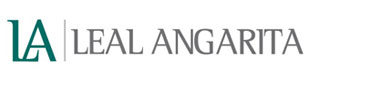 I. INTRODUCCIÓN
II. ANÁLISIS
Índice:
Diagnóstico organizacional. Grandes retos de Aerocivil
Potenciación de los cinco roles de Aerocivil en el proyecto de fortalecimiento
Herramientas para del fortalecimiento
Reforzamiento institucional ante la Organización de Aviación Civil Internacional
Desafíos que ha presentado la pandemia de la COVID – 19
Aspectos inter- institucionales
Avances primera fase de fortalecimiento institucional 
Plan de Transformación para el Fortalecimiento Institucional
1. Diagnóstico organizacional. Grandes retos de Aerocivil
Decreto 823 de 2017
I. Autoridad aeronáutica
II. Proveedor de servicios aeroportuarios y de navegación aérea
III. Investigación de accidentes
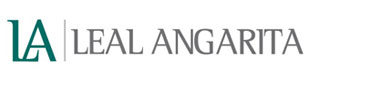 Aerocivil con ocasión de las auditorias de la OACI, donde se ha evidenciado la necesidad de continuar con el fortalecimiento de la entidad y del servicio que presta, suscribió un convenio con la Agencia Europea para la Seguridad de la Aviación (EASA), a través del cual se ha venido desarrollando la restructuración del fortalecimiento institucional que se requiere. Dentro de los puntos a destacar de los resultados a la fecha de este acuerdo tenemos: 
Aeronáutica debe crear un marco regulatorio eficiente y seguro enfocado en seguridad aérea. Para propiciar el crecimiento del sector de manera segura y ordenada.
Igualmente debe garantizar los máximos niveles de seguridad en los servicios de navegación aérea, certificación de aeropuertos, aeronavegabilidad, personal, entre otros.
Como autoridad regulatoria de planificación estratégica debe armonizar la normatividad interna con el desarrollo normativo y tecnológico internacional.
Como prestador del servicio de navegación aérea requiere mantenerse a la vanguardia en los procedimiento más seguros en para implementarlos en el país. 
En materia de gestión aeroportuaria se continúa con el proceso de modernización a través de la inversión privada en los casos en que sea posible o gestionando directamente en aquellas terminales administradas por la Aeronáutica.
Sin embargo EASA resalta del modelo actual de la aeronáutica civil que:
Las concesiones privadas han permitido acelerar la modernización de las principales infraestructuras aeroportuarias de Colombia.
La liberalización del transporte aéreo doméstico e internacional ha permitido un aumento importante de la conectividad aérea y el surgimiento de nuevos operadores aéreos, que ha conducido a una mayor competencia y disminución de las tarifas.
La gestión del espacio aéreo y procedimientos de vuelo PBN, basados en el desempeño que permiten menores tiempo de vuelo, que impactan positivamente el medio ambiente.
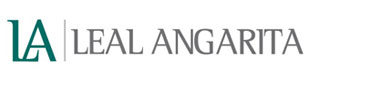 A su vez también resalta que:
Se han mejorado en los resultados de las auditorias de seguridad operacional pero aún hay un camino por recorrer en el fortalecimiento de la aeronáutica civil.
Se han certificado varios aeropuertos y sigue su proceso de certificación.
Con este diagnostico se evidenciaron los tópicos que aún se deben fortalecer en la aerocivil, manifestando que:
Las prioridades de las dependencias de la organización no están definidas acorde a las misiones, las necesidades y la gestión de riesgos de los diferentes servicios, por la estructura de la organización existente
No se da la separación total necesaria del rol de autoridad, ente investigador y proveedor de servicios que se comenzó a hacer con el decreto 823 de 2017
No existe la gestión necesaria de riesgos de seguridad operacional de manera sistematizada
Hay un deficiente uso de datos para análisis y toma de decisiones
Una gestión deficiente en la priorización y ejecución de los proyectos de inversión y mantenimiento
Una deficiente comunicación con las regionales
La estructura actual y las líneas de mando no están acordes a las necesidades de la Entidad y del Sector
Una Carga laboral no equilibrada y
Procesos documentados por dependencia y no transversales a la organización
La Potenciación de los cinco roles de Aerocivil en el proyecto de fortalecimiento
Como respuesta a este diagnóstico se escogió una combinación de cinco competencias soportados en tecnologías de la información, analítica de datos y la gestión de proyectos robustecidas. Estas se concretarían en las siguientes áreas para la entidad:
Una Dirección de investigación de accidentes e incidentes independiente
Una Secretaría de autoridad aeronáutica
Una Secretaría de Servicios de Navegación Aérea
Una Secretaría de Servicios Aeroportuarios
Una Secretaría Centro de Estudios Aeronáuticos 
Toda esta estructura estará soportada por un desarrollo de tecnologías de la información, analítica de datos y la gestión de proyectos.
Cada una de estas dependencias será explicada en detalle por Francisco Moreno.
Herramientas para del fortalecimiento
Para desarrollar toda esta nueva estructura y fortalecimiento institucional está en proceso un Decreto que busca:
Creación de nuevos empleos;
Nuevas especialidades;
Maximizar financieramente la operación de la entidad;
Profesionalizar la planta de personal; y
Crear un modelo de operación centrado en cada uno de los tres roles definidos para la entidad;
Reforzamiento institucional ante la Organización de Aviación Civil Internacional
Las auditorias de la OACI exigen que la Autoridad Aeronáutica de Colombia tenga establecido el sistema  de vigilancia a la seguridad (operacional y de aviación civil, respectivamente), para medir el nivel efectivo de implementación del Convenio de Aviación Civil Internacional, sus 19 anexos y demás provisiones.
Todo este proyecto de fortalecimiento institucional esta encaminado a cumplir con los estándares mencionados.
Desafíos que ha presentado la pandemia de la COVID - 19
Con la pandemia ha habido que profundizar relaciones con entidades con las que ya se tenían coordinaciones (ejemplo Ministerio de Salud) y han surgido nuevos actores con los que se debe coordinar nuevos temas (gobiernos regionales).
Con motivo del Covid-19 a la aeronáutica civil se le ha presentado un nuevo frente sobre el cual actuar protegiendo los pasajeros y velando por la sostenibilidad de la industria, que ha sufrido una gran devastación con ocasión de los cierres de aeropuertos a nivel global.
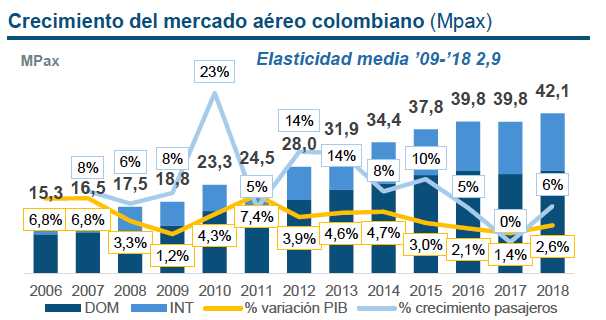 Esta situación creemos que corre la meta prevista de 100 millones de pasajeros en el año 2030 en cuatro o cinco años más.
Aspectos inter- institucionales
El plan estratégico 2018-2030 resaltó que persistían duplicidad de funciones con la Superintendencia de Transporte y que se venían desempeñando funciones por otras entidades del Estado que tenían relación directa con actividades de la Aeronáutica civil. Esta situación cambió ha raíz de la Ley 1955 de 2019 con la que se trasladó a la Superintendencia transporte la competencia sobre la protección al usuario del transporte aéreo y protección al turista.
En desarrollo de esta claridad aún falta tener certezas frente al alcance de la aplicación de estas facultades. Porque la aeronáutica conserva competencia en relación con las decisiones de seguridad operacional y seguridad de la aviación civil. La Superintendencia de Transporte debe tener en cuenta estas funciones en sus investigaciones para definir la efectiva protección y cumplimiento de la normatividad dirigida al usuario. Para compensar efectivamente al pasajero de conformidad con la normatividad.
Avances de la primera fase de fortalecimiento institucional
Aeronáutica ha estado gestionando ante las entidades competentes las normas que permiten poner en práctica la reforma que ha estructurado.
El Plan de Transformación para el Fortalecimiento Institucional
Plan de Transformación para el Fortalecimiento Institucional (PTFI) es la continuación de un trabajo conjunto desde la dirección general que busca fortalecer los roles de la aeronáutica civil de forma tal que le sirva a la industria.
Francisco Moreno quien es consultor de EASA que ha trabajado con la aeronáutica civil y conoce el proyecto en detalle a quien le cedo la palabra.